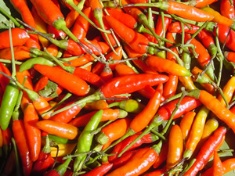 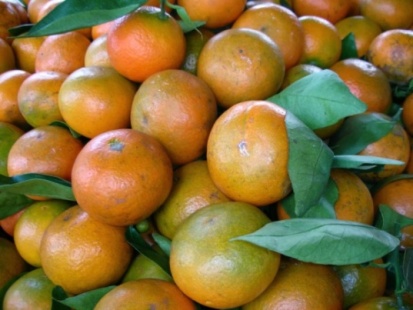 RANCANGAN KEGIATAN STRATEGIS HORTIKULTURA 2020
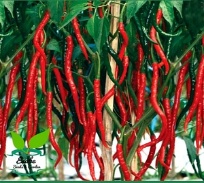 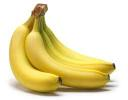 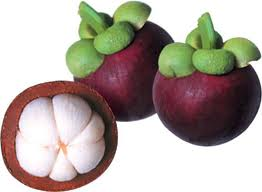 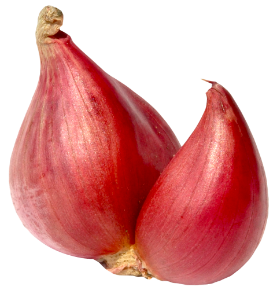 RAPAT KOORDINASI TEKNIS PERENCANAAN PEMBANGUNAN PERTANIAN TAHUN 2020
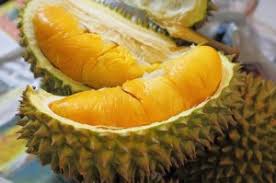 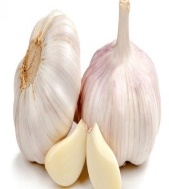 Oleh :
Sekretaris Direktorat Jenderal Hortikultura
DIREKTORAT JENDERAL HORTIKULTURA
KEMENTERIAN PERTANIAN
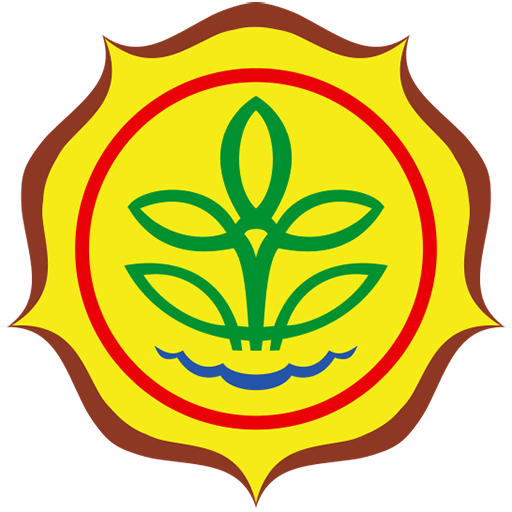 ISU STRATEGIS HORTIKULTURA 2020 – 2024 – 2045
INTERNASIONAL
PASAR DUNIA YANG RENTAN
INDUSTRY 4.0
STABILITAS PASOKAN
ALIH FUNGSI LAHAN /PERSAINGAN KOMODITAS
PASAR DINAMIS
REGULASI PERDAGANGAN INTERNASIONAL
PERUBAHAN IKLIM
NASIONAL
RANTAI PASOK
MUTU & DAYA SAING
DIREKTORAT JENDERAL HORTIKULTURA
KEMENTERIAN PERTANIAN
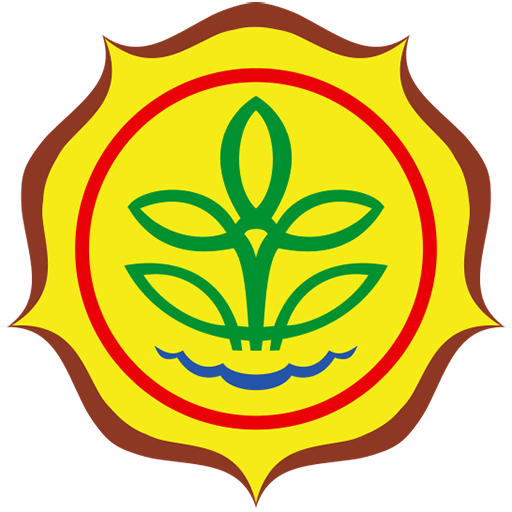 TANTANGAN HORTIKULTURA 2020-2024
DIREKTORAT JENDERAL HORTIKULTURA
KEMENTERIAN PERTANIAN
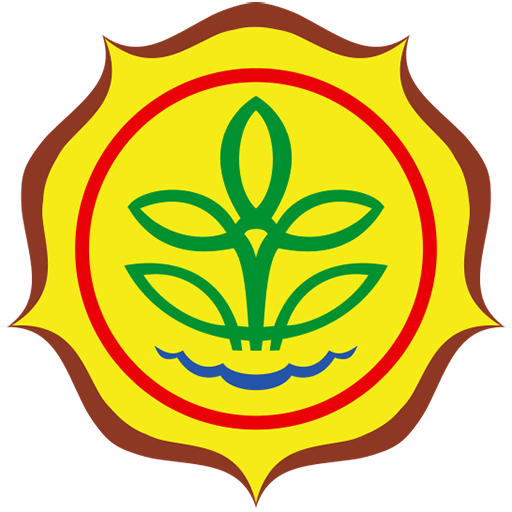 STRATEGI HORTIKULTURA 2020-2024
DIREKTORAT JENDERAL HORTIKULTURA
KEMENTERIAN PERTANIAN
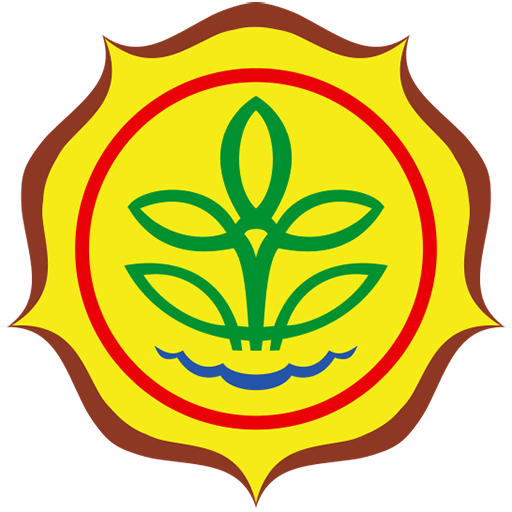 FLUKTUASI HARGA BAWANG MERAH DAN ANEKA CABAI  
LEBARAN 2017 & 2018 LEBIH STABIL DIBANDING 2016
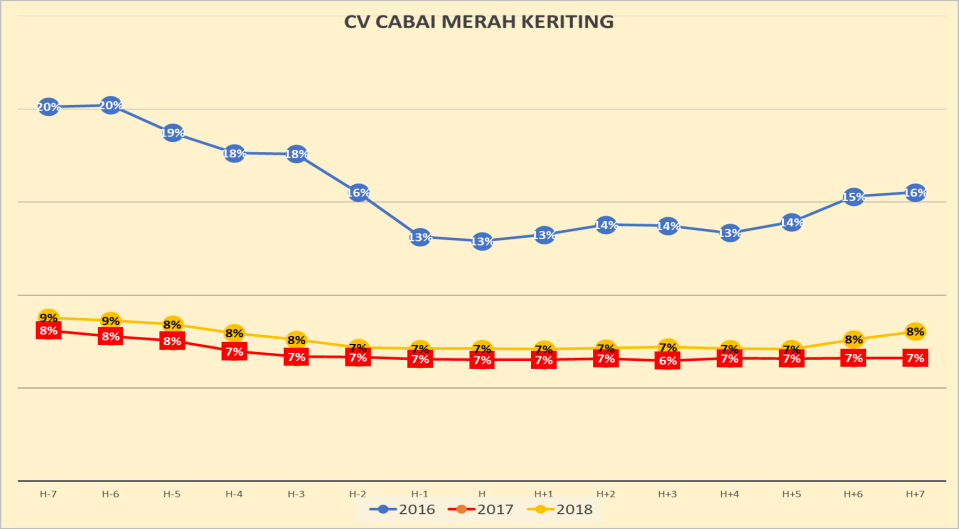 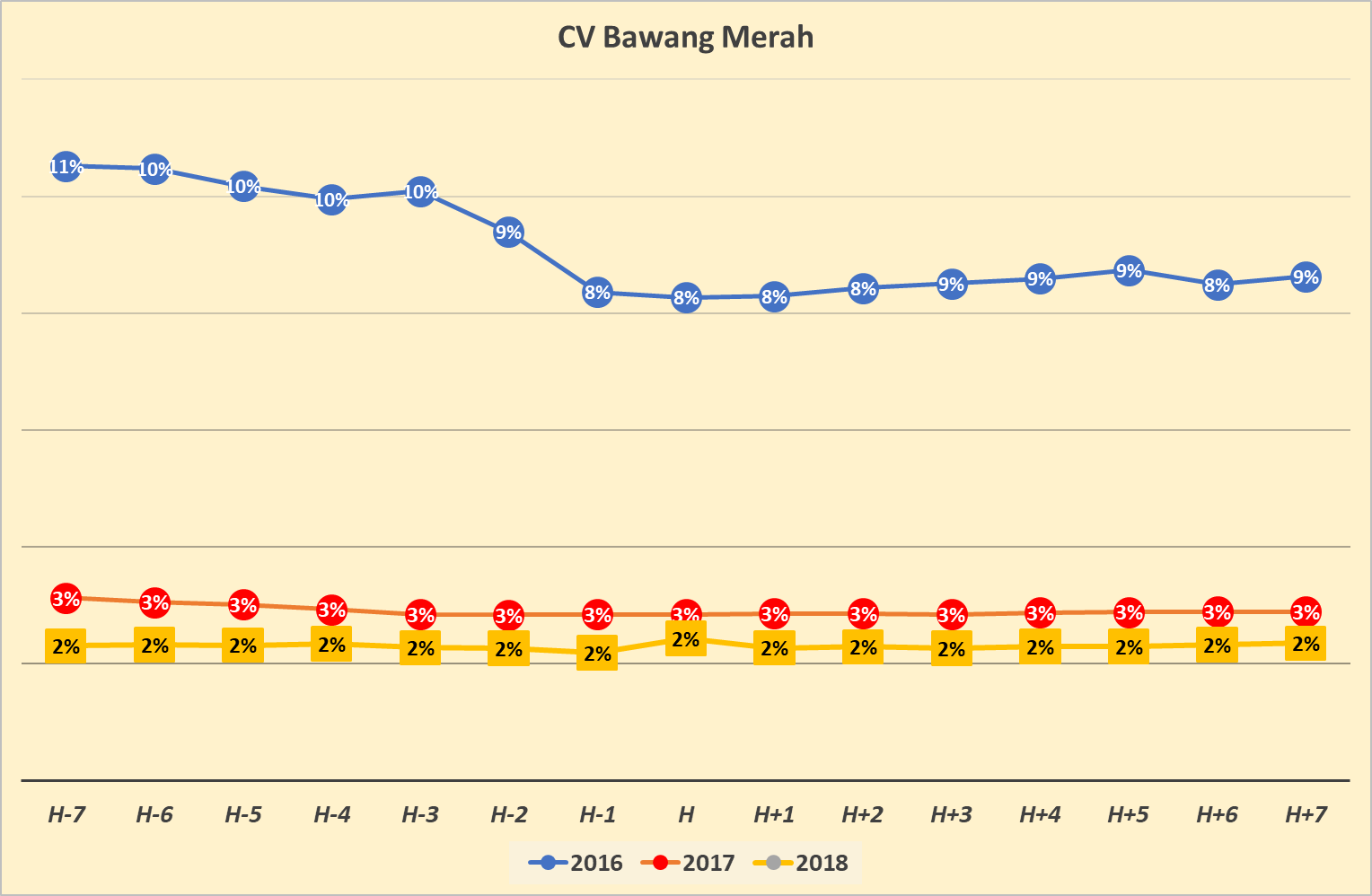 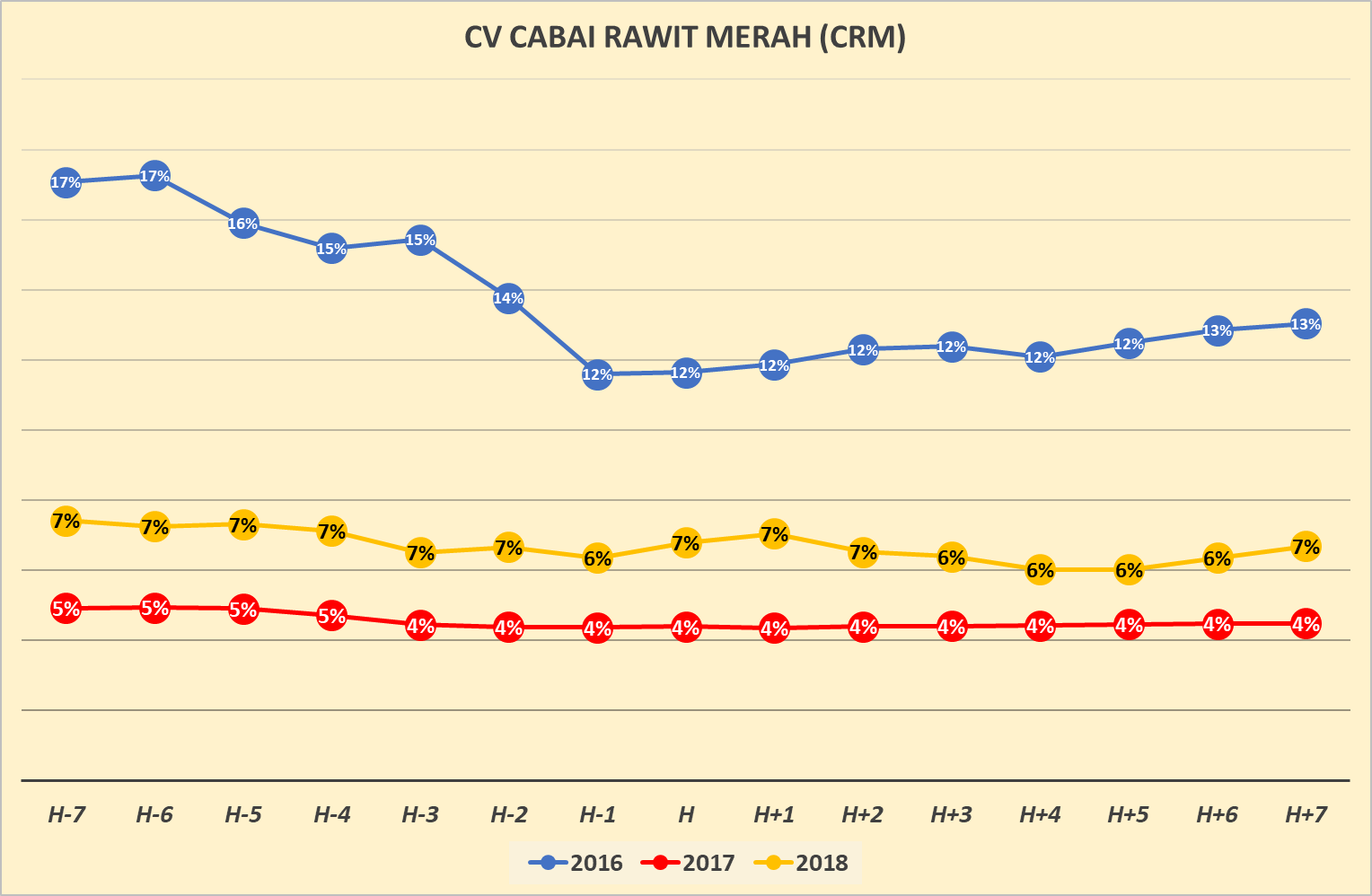 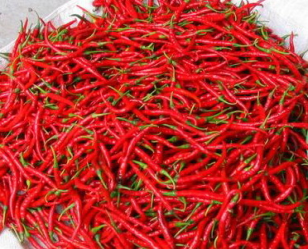 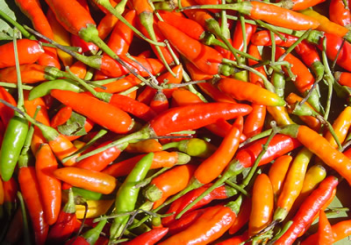 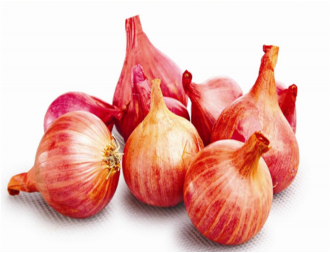 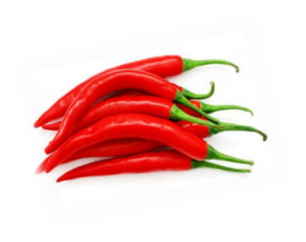 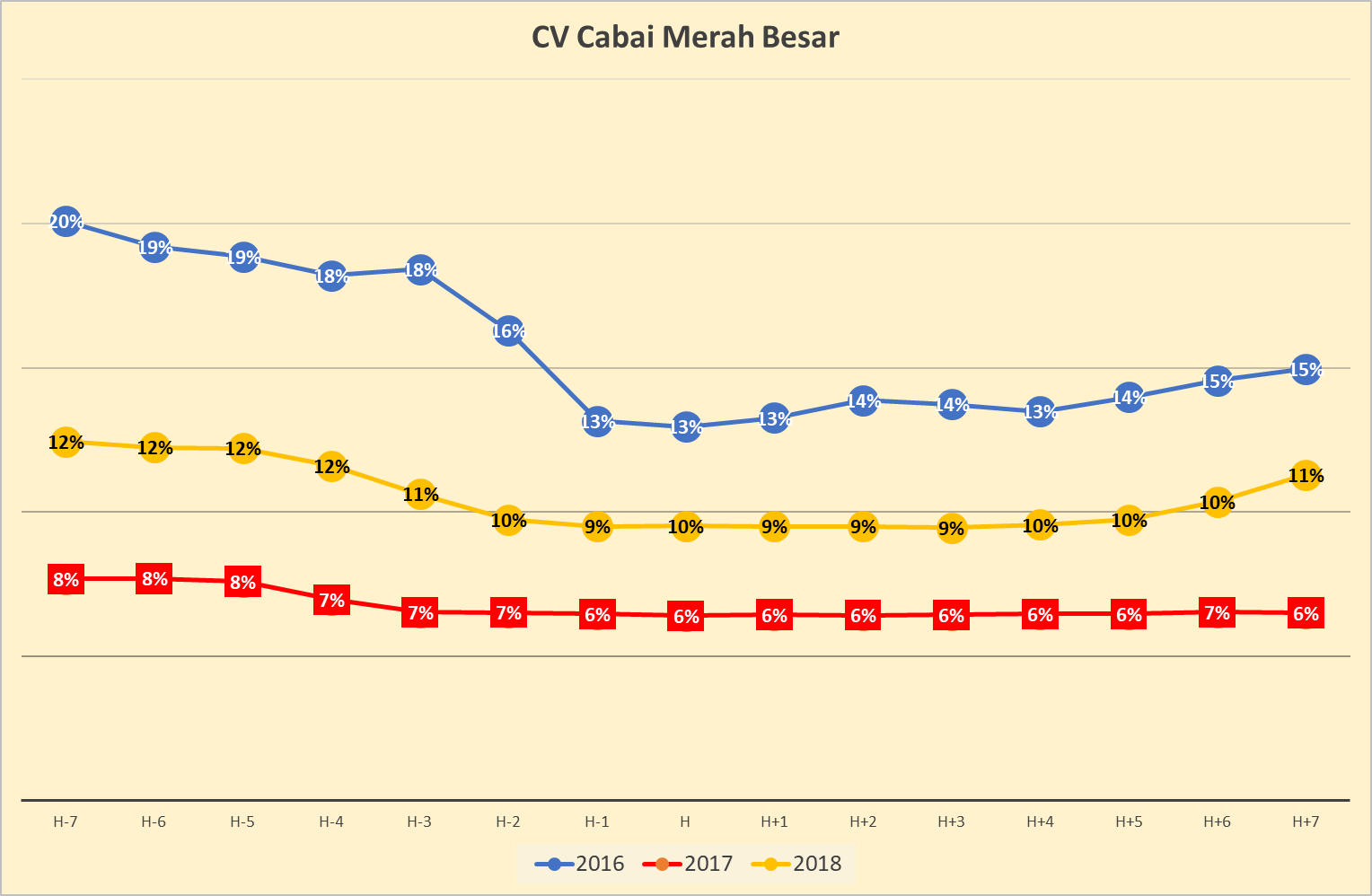 CV= Coefisien of variance
DIREKTORAT JENDERAL HORTIKULTURA
KEMENTERIAN PERTANIAN
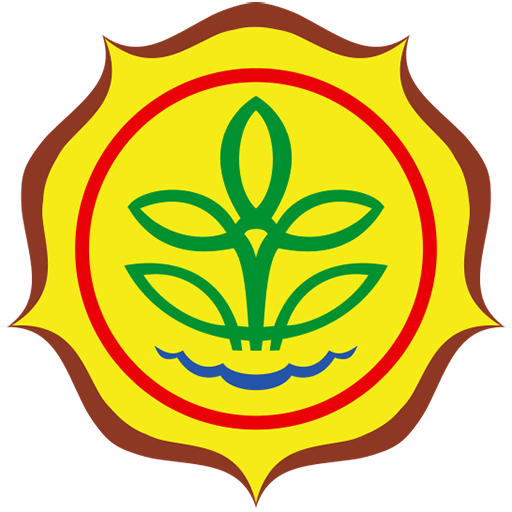 PROGRAM/KEGIATAN HORTIKULTURA 2020
PROGRAM* : Peningkatan Produksi dan Nilai Tambah Hortikultura
KEGIATAN
DIREKTORAT JENDERAL HORTIKULTURA
KEMENTERIAN PERTANIAN
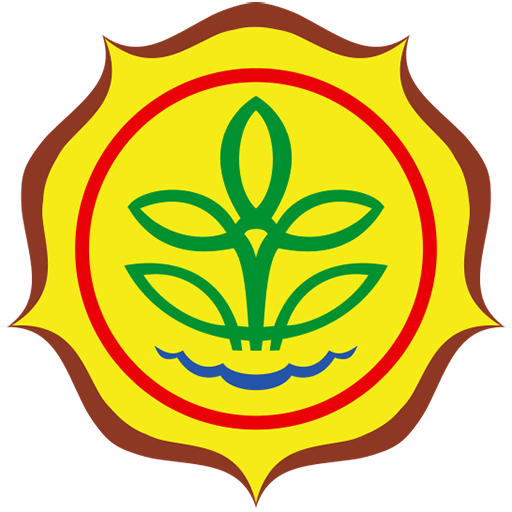 * tentatif
1
10
2
3
9
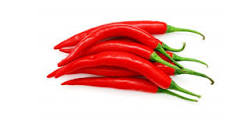 4
8
5
7
6
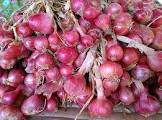 DIREKTORAT JENDERAL HORTIKULTURA
KEMENTERIAN PERTANIAN
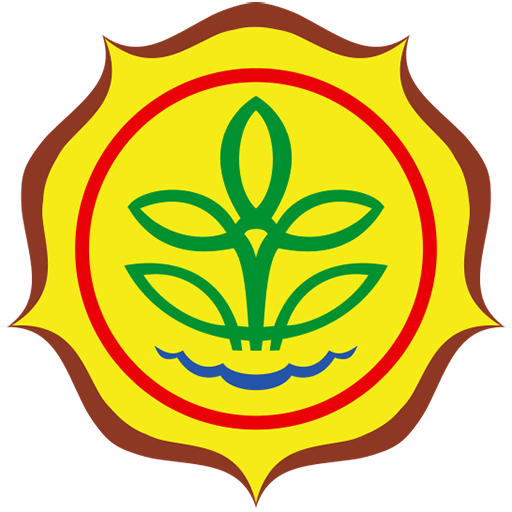 1
10
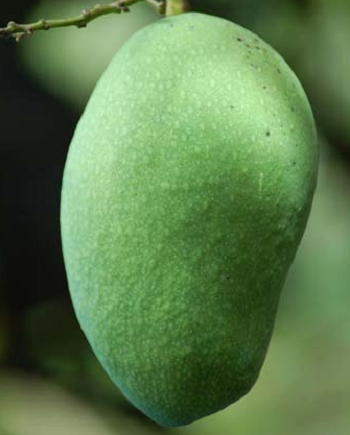 2
3
9
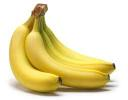 4
8
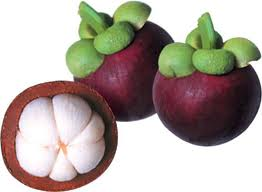 5
7
6
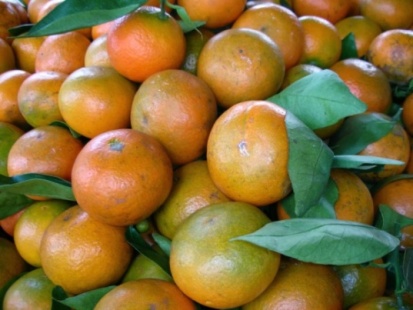 DIREKTORAT JENDERAL HORTIKULTURA
KEMENTERIAN PERTANIAN
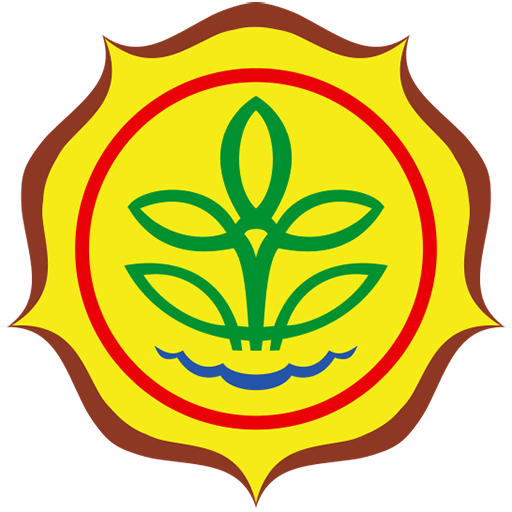 RANCANGAN PENINGKATAN PRODUKSI SAYURAN DAN TANAMAN OBAT 2020
DIREKTORAT JENDERAL HORTIKULTURA
KEMENTERIAN PERTANIAN
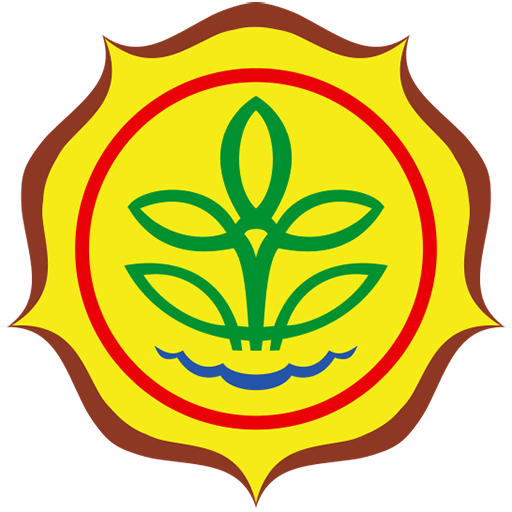 RANCANGAN PENINGKATAN PRODUKSI BUAH DAN FLORIKULTURA 2020
DIREKTORAT JENDERAL HORTIKULTURA
KEMENTERIAN PERTANIAN
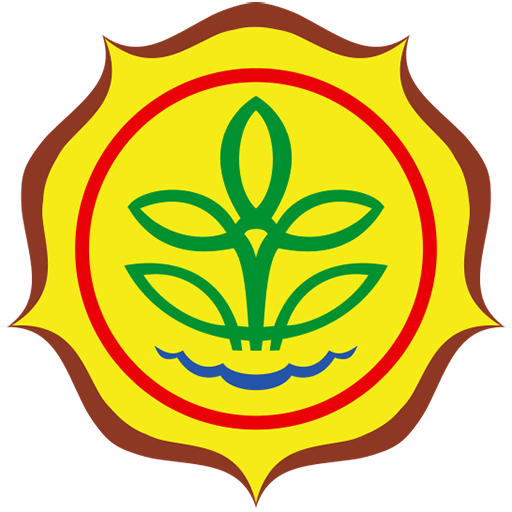 RANCANGAN PENGEMBANGAN SISTEM PERBENIHAN HORTIKULTURA 2020
DIREKTORAT JENDERAL HORTIKULTURA
KEMENTERIAN PERTANIAN
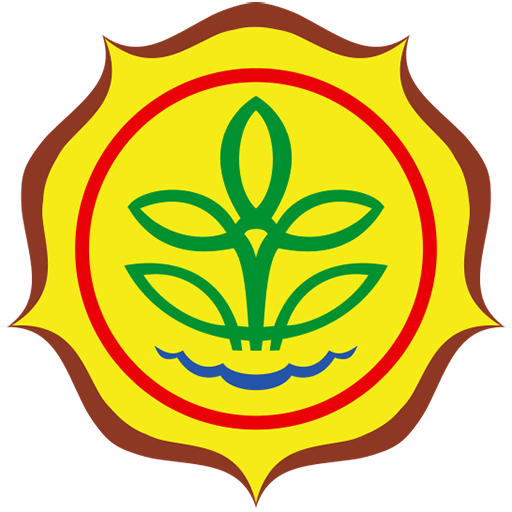 RANCANGAN PENGEMBANGAN SISTEM PERLINDUNGAN HORTIKULTURA 2020
DIREKTORAT JENDERAL HORTIKULTURA
KEMENTERIAN PERTANIAN
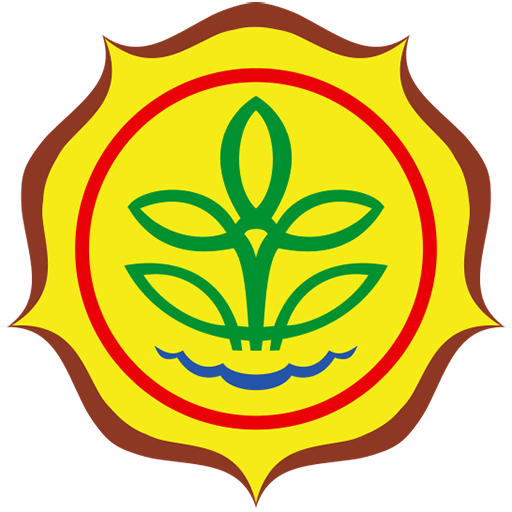 RANCANGAN PENGOLAHAN DAN PEMASARAN HASIL HORTIKULTURA 2020
DIREKTORAT JENDERAL HORTIKULTURA
KEMENTERIAN PERTANIAN
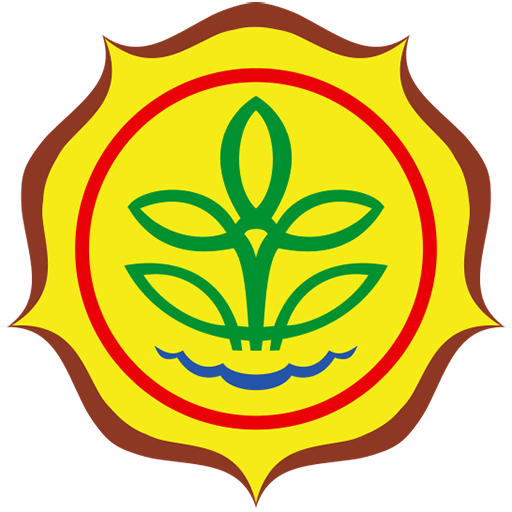 RANCANGAN KEGIATAN 2020 VS APBN 2019
DIREKTORAT JENDERAL HORTIKULTURA
KEMENTERIAN PERTANIAN
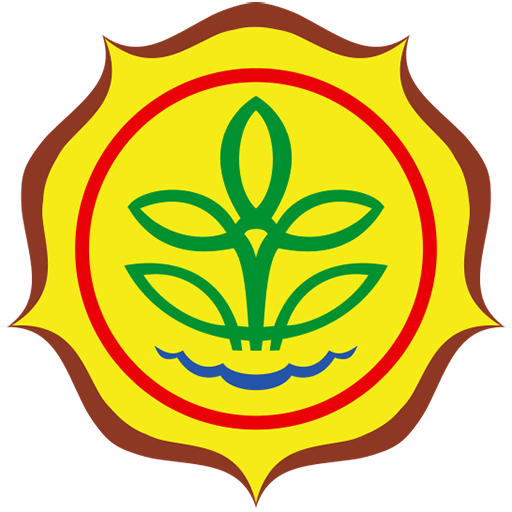 RANCANGAN KEGIATAN 2020 VS APBN 2019
DIREKTORAT JENDERAL HORTIKULTURA
KEMENTERIAN PERTANIAN
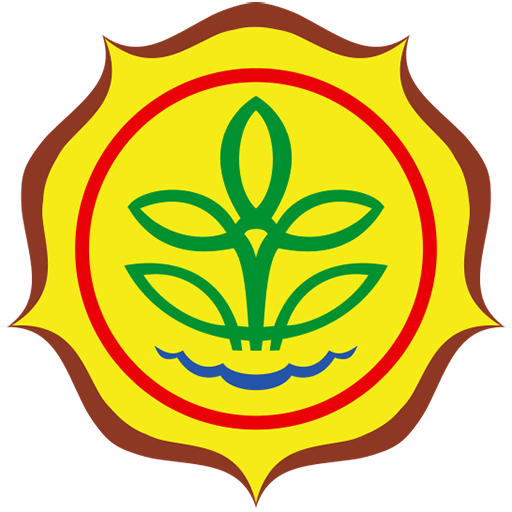 RANCANGAN KEGIATAN 2020 VS APBN 2019
DIREKTORAT JENDERAL HORTIKULTURA
KEMENTERIAN PERTANIAN
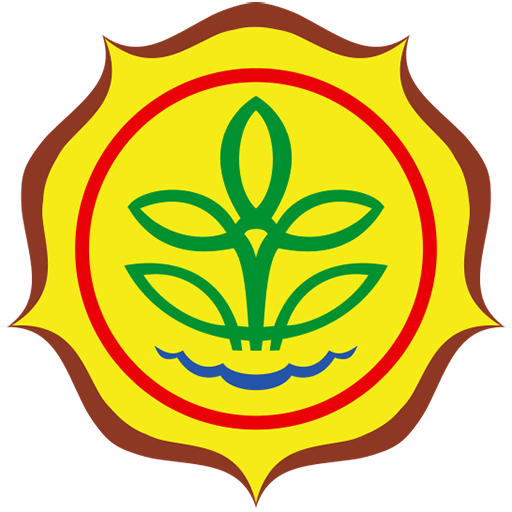 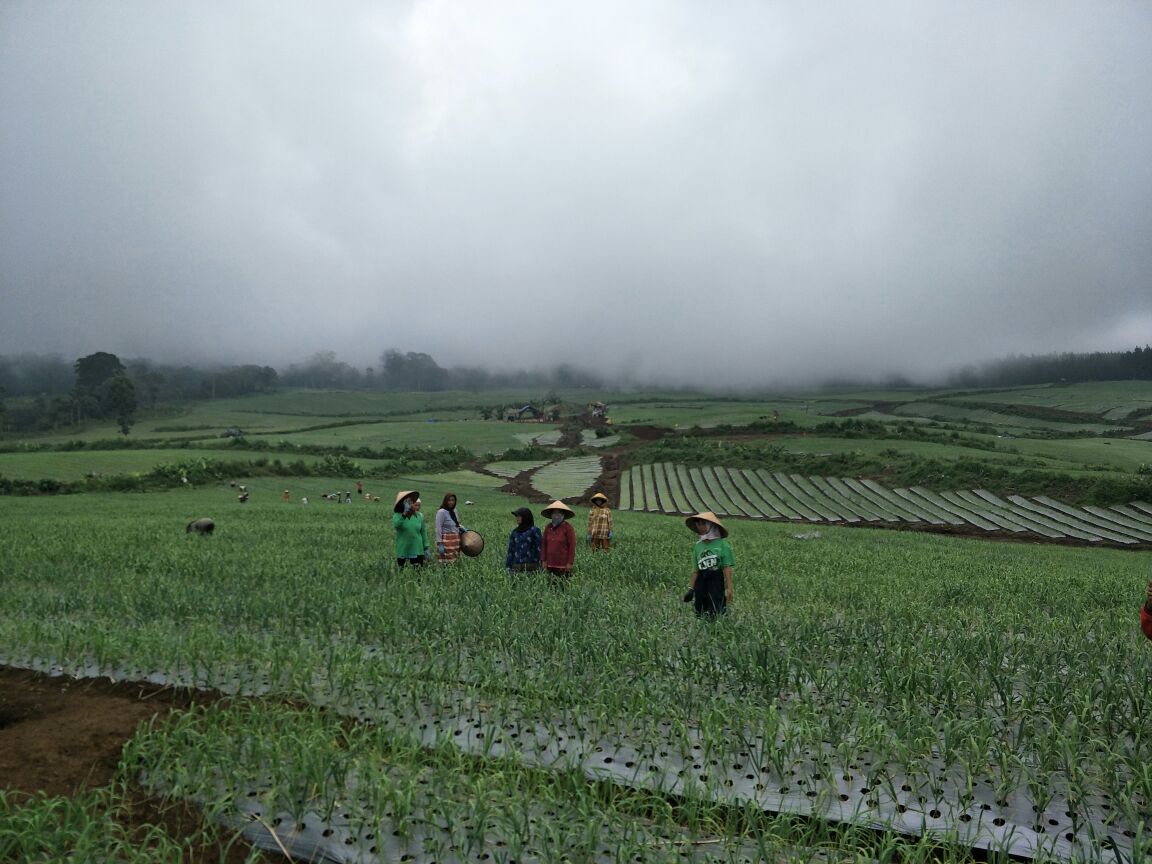 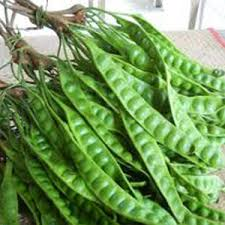 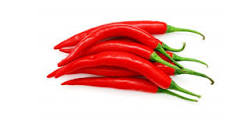 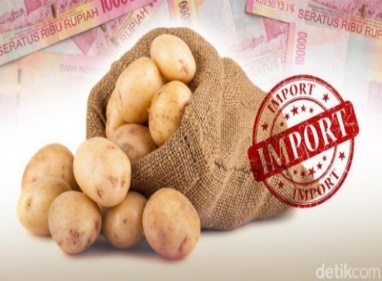 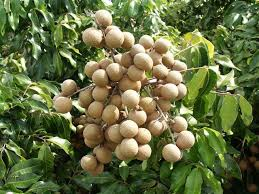 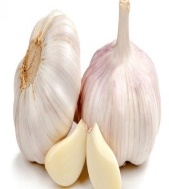 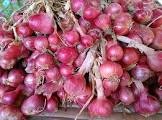 TERIMA KASIH
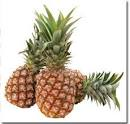 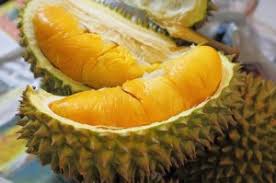 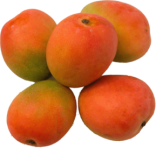 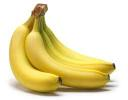 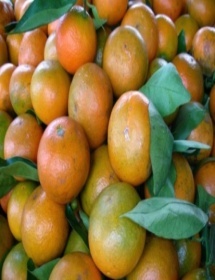 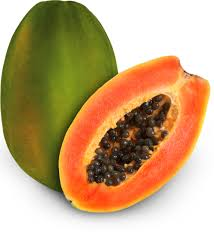 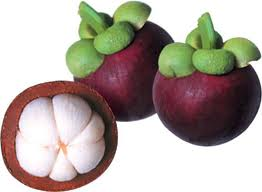 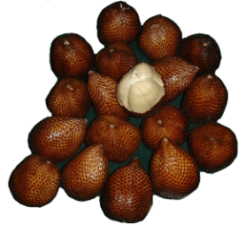 DIREKTORAT JENDERAL HORTIKULTURA
KEMENTERIAN PERTANIAN
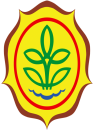